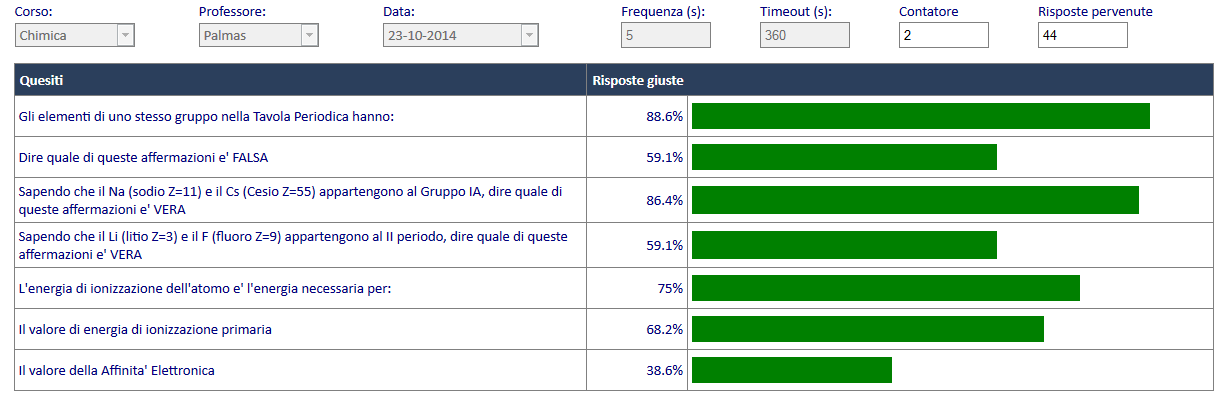 Inserire l’istogramma relativo
Gli elementi di uno stesso gruppo nella Tavola Periodica hanno: 
                                                                 R.86.6%

lo stesso numero atomico
numero atomico che cresce di una unita' andando dall'alto verso il basso
numero atomico che cresce di una unita' andando dal basso verso l'alto
lo stesso numero di elettroni esterni
Dire quale di queste affermazioni e' FALSA:     
R. 59.1%

la configurazione elettronica di un atomo e' deducibile dal suo numero atomico
la configurazione elettronica di atomi dello stesso periodo e' la stessa
la configurazione elettronica di atomi dello stesso gruppo e' la stessa
la configurazione elettronica dei gas nobili ha sempre 8 elettroni
Sapendo che il Na (sodio Z=11) e il Cs (Cesio Z=55) appartengono al Gruppo IA, dire quale di queste affermazioni e' VERA: 
R.86.4%
 Il Na appartiene ad un periodo caratterizzato da un valore di n maggiore di quello del Cs
Avendo numero atomico maggiore, il Cs ha un numero di elettroni esterni maggiore rispetto a quello del Na
Avendo numero atomico maggiore, il Cs ha un raggio atomico maggiore del Na
Essendo dello stesso gruppo il numero di elettroni totali e' lo stesso
Sapendo che il Li (litio Z=3) e il F (fluoro Z=9) appartengono al II periodo, dire quale di queste affermazioni è VERA: 
R.59.1%

Il Li appartiene ad un gruppo caratterizzato da un numero maggiore di elettroni esterni 
Avendo numero atomico maggiore, il F si troverà a sinistra del Li nella Tavola periodica
Entrambe gli atomi, se ionizzati, tenderanno alla configurazione del gas nobile Neon (Z=10)
Essendo dello stesso periodo entrambe gli atomi hanno gli elettroni più esterni nel 2 livello
L'energia di ionizzazione dell'atomo e' l'energia necessaria per:
R.75%

 portare un elettrone da un livello ad un altro
 togliere un neutrone dall'atomo allo stato gasssoso
 tenere vincolato un elettrone al nucleo
 togliere un elettrone dall'atomo allo stato gassoso
Il valore di energia di ionizzazione primaria:
R.68.2%

 per gli elementi di uno stesso periodo aumenta all'aumentare del numero atomico. 
 per gli elementi di uno stesso gruppo aumenta all'aumentare del numero atomico.
 dipende strettamente dal rapporto carica/massa dell'elettrone
 e' molto alto per gli elementi del I Gruppo, perchè questi hanno carattere metallico
Il valore della Affinita' Elettronica:
R.38.6%

 per gli elementi di uno stesso periodo diminuisce all'aumentare del numero atomico. 
 per gli elementi di uno stesso gruppo aumenta al diminuire del numero atomico.
 dipende strettamente dal rapporto carica/massa dell'elettrone
 e' molto alto per i gli elementi del I Gruppo, perchè questi hanno carattere metallico
Ricordo che l’affinità elettronica è definita come la variazione di energia per il processo di addizione di un elettrone ad un atomo neutro allo stato gassoso 
Si puo quindi vedere come una misura della “convenienza dell’atomo ad acquistare un elettrone” 
La risp.1 è sbagliata perché via via che ci spostiamo lungo il periodo stiamo andando verso gli elementi del VII gruppo che hanno una forte convenienza ad acquistare un elettrone
La risp.4 è sbagliata perché gli elementi del IG avendo carattere metallico sono invece portati a cedere e non ad acquistare elttroni